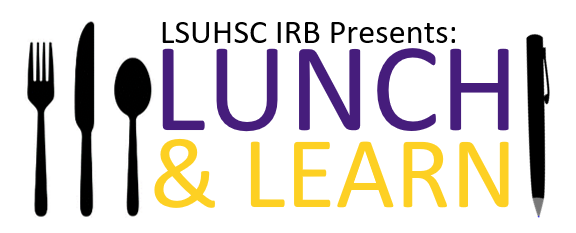 CONTINUING REVIEW / RENEWALS
MARCH 1, 2023
Objectives
To provide guidance for research investigators and study teams on continuing review required for their IRB protocols.
To provide guidance to investigators and study teams on what information should be submitted as part of the IRB renewal.
2
Continuing Review
Continuing Review = Process; Renewal = Application

Federal regulations require an IRB to conduct continuing review of research at intervals appropriate to the degree of risk.

This review allows the IRB to monitor the progress of the study and ensures that the study continues to meet the requirements for approval. 

Continuing Review is required until the Principal Investigator has completed all research-related interactions and interventions with participants or when the collection and analysis of identifiable private information, as described in the IRB-approved research protocol, has been completed.
3
Continuing Review Schedule
Although the revised Common Rule does not require continuing review of Exempt and Expedited research, the LSUHSC IRB has elected to require regular reporting on all research approved by our IRB.
4
Continuing Review Date vs Expiration Date
Kuali lists two dates related to continuing review of a study:
5
Continuing Review Reminders
Reminders for the study team to submit continuing review are sent out in the following intervals:
6
Submitting a Renewal
How to Submit
Continuing reviews are submitted using the Renewal form in the Kuali Research (KR) electronic submission platform. 

When to Submit
To ensure adequate time for the IRB to review a Renewal application, the Principal Investigator is required to submit the Renewal form:
No later than 30 days before the Continuing Review Date for studies approved by the Full Board 
No later than 15 days before the Continuing Review Date for studies approved by the Expedited or Exempt procedure
7
[Speaker Notes: Investigators are strongly encouraged to devise an additional system for ensuring the submission of continuing reviews. Suggestions include setting reminder notices in electronic calendars and frequent meetings with study staff to review expiration dates.]
If Approval Lapses…
If IRB approval lapses, all research activities must stop, except when the investigator judges it to be in the best interest of current participants to continue, in which case s/he must notify the IRB Office promptly. 

How to Resume the Study
The investigator may resume research activity once a Renewal application has been reviewed AND approved by the IRB. 

Study Expiration and Administrative Closure
A lapsed study that has not obtained Renewal approval by the Expiration Date will be administratively and permanently closed. Once permanently closed, the study cannot be re-activated. Continuation of research that is administratively closed will require submission, review and approval of a new protocol in KR.
8
Frequently Misunderstood Questions in the Renewal Application
Study Type & Status: Renewal Option
Which renewal option did you select when initiating this submission?
Renew
Renew & Amend

TIPS:
Study Team response should match the submission type.
10
[Speaker Notes: Should match Submission Type
If Submission Type = Renew, response to question = Renew
If Submission Type = Renew/Amend, response to question = Renew/Amend]
Data Protection
Does this study involve the collection and storage of protected health information/HIPAA identifiers as defined here?
Yes 
No

TIPS:
If the study team is collecting a HIPAA Authorization, then the response to this question should be “Yes”.
11
Study Personnel & Modifications: Approved Modifications
List and briefly summarize each IRB-approved modification to the study (to funding, personnel, procedures, key documents, etc.) during the most recent approval period.

TIPS:
Only amendments approved since the last renewal should be listed
If the study team is submitting a Renew/Amend application, do not list the amendments being requested here.
12
[Speaker Notes: We have been in Kuali long enough that almost all study amendments should be in Kuali. They can be accessed by looking at the older versions of the study record.]
Research Participants
Does this research involve the collection and analysis of data from medical records (i.e., chart review study)? If yes… 
Total number of charts approved for review
Number of charts reviewed/searched since the last review
Number of charts used for data collection since the last review
Number of charts reviewed but not included in the data collection since the last review

TIPS:
Only answer yes if a chart review is a primary component of your research design (i.e., not used just for screening)
Total number of charts approved should match what is in the IRB application
13
Research Participants
Does this research involve the collection and analysis of data from medical records (i.e., chart review study)? If yes… 
Total number of participants approved for enrollment
Number of participants enrolled since the last review
Total number of participants enrolled since the start of the study
Total number of participants withdrawn since the start of the study 
Number of participants withdrawn since the last review 

TIPS:
Total number of charts approved should match what is in the IRB application
Total numbers of enrolled and withdrawn should be based on last year’s reported numbers plus any new subjects enrolled/withdrawn during the past approval period
14
Reportable Events: Promptly Reported Events
Have ALL EVENTS REQUIRING PROMPT REPORTING that have occurred since the last review of the study been reported to the IRB?
Yes
No
N/A; no such RNIs have occurred 

TIPS:
If there are no events in the Reportable Events tab, then the study team should respond “N/A”
15
Reportable Events: Not Promptly Reported Events
Have there been any events since the last review of the study that DID NOT REQUIRE PROMPT REPORTING to the IRB?
Yes
No

TIPS:
If “Yes,” be sure to attach the Event Tracking Log
If any issues are identified during the continuing review and the IRB requests documentation of the RNI, then be sure the ETL is updated and attached here
16
Renewal Supporting Documents
Attach ALL relevant supporting documents not previously attached to the table below.
The most recent version of the approved protocol (legacy only)
The most recent version of the approved consent form or information sheet (legacy only)
Two redacted copies each of the signed consent, HIPAA and Notice of Privacy Practice forms (if applicable)
Current Investigator Brochure (for FDA-regulated research)
DSMB/DMC reports released since the last review (if applicable)

TIPS:
Make sure all pages of the consent, HIPAA, and NPP are scanned
Names, DOBs, and signatures of the subjects should be redacted; please leave dates visible.
17
Save the Date!
18
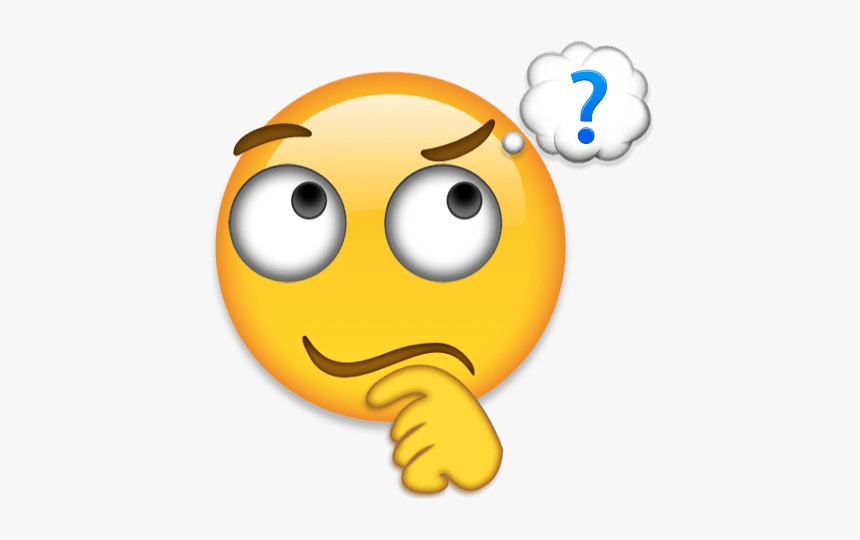 19